PALLIATIVE CARE: End of life care for Support and Comfort
Prof. Quazi Tarikul IslamFCPS, FACP, FRCP(Edin &Glasg)Professor of MedicinePopular Medical College Hospital
Palliative Care
Whole person care for patients whose diseases are not responsive to curative treatment. 
 Usually provided by an interdisciplinary team: 
Nurses, 
Certified Nurse Assistants, or home health aides
Social workers
Physicians 
Spiritual Care Providers, (chaplains)
Other health care professionals.( PT, OT,  Speech, Dietary)
History of Palliative Care
Beginning of Time: caring for each other
Middle Ages:  Convents, Hostels, Hospitality Inns
Early years of Medicine:  symptom management, comfort, sitting bedside
Modern Era: Treatment and Cure over comfort
Modern Hospice Movement 1970’s 
Dame Cicely Saunders
Benefits of Palliative Care
Honors residents’ wishes for dignity
Provides evidence based measures for good symptom management
Demonstrates partnering and collaboration with:   
resident, family, staff, and palliative care team
Provides a common platform to discuss 
Goals of Care 
Advanced Directives
Palliative Medicine
Specialized area of medicine that addresses care for patients whose diseases are not responsive to curative treatment measures.

Hospice: refers to a program that uses an interdisciplinary team to provide comprehensive palliative care specifically for terminally ill patients.
Palliative Treatments
All types of therapeutic measures, including very aggressive therapies, that are utilized to control pain and other distressing symptoms.

These therapies will not change the course of the condition, the intention is to relieve the pain or symptom
Curative and Palliative Model
World Health Model
Curative Model
hospice
Palliative model
Death
Medical Condition over time
Overall Goals of Palliative Care
To eliminate or reduce discomfort

To improve quality of life

To improve mood

To decrease fatigue

To decrease pain
Communication
Essential to palliative medicine
Includes:
Honesty
Willingness to talk about dying
Sensitive delivery of bad news
Encourages questions
Identifies choices with benefits and burdens
Assists patient/family make decisions in keeping with their goals
Goals of Care
Patient/Resident specific 
Realistic
Related to life expectancy 
Determined by care setting
Patient/Resident driven
Individual
Patient / Resident Care
Multiple chronic illnesses

Unpredictable trajectories

Difficulties with assessment and prognostication

High rate of cognitive impairment
Care for Families
Guilt issues

Unresolved family conflicts

Complex dynamics
Goals of Care: When to Reassess
Triggers for reassessment:
New symptoms
Hospitalizations
New diagnosis
Functional change (specific monitored status)
Care conferences
Realistic Goals
Distinguish “FIXABLE” from “UNFIXABLE”

Inherent uncertainty to determine prognosis
“Best estimate based on current condition”
Realistic Goals
Clinicians are generally over optimistic in determining prognosis

Tell the Truth
“I can tell you on average, what I’ve seen…”
Major issues in End of Life Planning
Pro-active approach

Reduce hospitalizations

Need for better advance care planning
Resuscitation directive:  to have or not
Involvement of social work
Care conferencing in skilled care
Blending the Best
Goals of Rehabilitation in Palliative Care:
To eliminate or reduce disability by optimizing pt’s functional status and physical independence
Improve Quality of Life
Improve Mood
Decrease Fatigue, Decrease Pain

J Pall Med 2003; 6:11-17, Montagnini  et al
Symptom Prevalence in the Geriatric Dying Patient
Multiple symptoms at end of life
Symptom prevalence INCREASES with age:   
7.4 symptoms in pts over 85 yrs
5.7 symptoms in pts under 65 yrs
Elderly patients less likely to report their symptoms as very distressing
Symptom Prevalence in the Geriatric Dying Patient
Most common symptoms:  Fatigue, Pain, Anorexia-Cachexia, Constipation, Dyspnea, Nausea and Vomiting.
Increased prevalence:
Mental confusion
Loss of bladder control
Hearing and visual loss
Dizziness
Symptom Management
Agitation/Delirium
Anxiety/Depression
Anorexia/Cachexia
Constipation
Dyspnea/Shortness of Breath
Control of Secretions
Fatigue
Pain
Symptom Management
Delirium
Occurs in up to 85% of terminally ill pts
Common in last 24-48hours of life
Disturbance in consciousness and cognition: develops in SHORT PERIOD OF TIME
Poor attention, psychomotor agitation or psychomotor retardation, perceptual disturbances, disordered sleep-wake cycle
Related to medical condition
Symptom Management
Delirium
Causes:
Medications                      
Brain Tumor
Metabolic abnormalities
Organ failure
Dehydration
Infection
Hypoxemia
Fecal Impaction
Urinary Retention
Unfamiliar environment
Symptom Management
Delirium Assessment:
Know your resident
History: important to know onset of change in condition
Medication Review
Physical Exam
Identify Reversible Causes….what can we change…
Symptom Management
Delirium Treatment
Treat underlying cause: correct what can be reversed.
Symptom control:  may need medications
Medications:  
Neuroleptics: mainstay of treatment…use with caution
Benzodiazepines:  cautious use indicated
Symptom Management
Delirium Treatment: Non-Pharmacologic
Avoid over-stimulation
Quiet room with familiar objects
Proper lighting
Orientation:  visible clock, calendar
Family member at bedside
Fall Risk
Falls Prevention
Team approach to determine interventions
Safe-T alarm
Low beds, mats
Move resident closer to nurses station
Toileting Program
Symptom Management
Anorexia/Cachexia
Prevalence:  24 to 80% in geriatric population
Definition:  Progressive weight loss, lipolysis, loss of organ and skeletal protein and profound loss of appetite.
Symptom Management
Anorexia/Cachexia
Causes
Immune mediators
Tumor products
Change in taste, dry mouth, mouth sores
Nausea, constipation
Gastritis, Peptic ulcer disease
Candidiasis of GI tract
Radiation/Chemo TX
Drugs/Medications
Metabolic changes: dehydration
Depression
Pain
Symptom Management
Anorexia/Cachexia
Identify and treat reversible causes:
Reversible causes:
Dry mouth
Oral yeast/Candida infection
Acid Reflux, affecting the esophagus
Nausea/vomiting, constipation
Pain 
Depression
Symptom Management
Anorexia/Cachexia
Dietary Changes
Involve resident in menu planning
Offer small portions of resident’s favorite foods
Avoid foods with strong odors
Offer easy-to-swallow food:  semi-liquids, puddings, ice cream, soft or pureed foods.
Symptom Management
Anorexia/Cachexia  Medication Management:

Appetite Stimulants
Corticosteroids
Progestational drugs
Cannabioids
Thalidomide
Symptom Management
Anorexia/Cachexia 
Education
Part of the disease process
Not starving
Forced feeding can cause discomfort
Artificial feeding usually not beneficial
Human body can survive comfortably on very little food
Symptom Management
Pain
Prevalence
72% non-cancer patients experience pain in their last 6 months
87% cancer patients experience pain in their last 6 months

Retrospective survey of 1472 non-cancer deaths and 202 cancer deaths in the UK. Addington-Hall and Karlsen, 1999
Symptom Management
Pain:  Common Causes in Elderly
Arthritis (approx. 70%)
Old fractures/prosthetic joints(approx 13%)
Neuropathy (approx. 10%)
Cancer related (approx. 4%)
Other (approx. 2%)
325 Randomly selected subjects from 10 community based nursing homes. Adapted from Ferrell, et al 1995
Symptom Management
Pain
Multi-dimensional, 
“what the resident says it is”,
 affects all aspects of the persons life.
Consistent evidence that pain is under-assessed and under-treated
Systems Barriers
Resident, family, staff, physician
Symptom Management
AMDA Guidelines for Pain
Assessment
Regularly scheduled pain medications (not prn only)
Increased use of opioids
Non-pharmacologic analgesia
Symptom Management
Pain Assessment
Resident self-report, if cognitively able
Numeric
Color/ Visual Analog 
Faces
Behavioral tools
Observe breathing, behavior, body language, vocalization, consolable
Interview
Symptom Management
Pain Treatment
World Health Organization Step Model
Mild  (1-3)
Moderate  (4-6)
Severe  (7-10)
Use opioids when indicated:  moderate to severe pain.
Symptom Management
Pain Treatment
Barriers
Fear of addiction
Fear of stigma
Fear of opioids 
Related to resident, family, staff, physician
Under report
Symptom Management
Pain Treatment  Non-Pharmacologic 
“ a hand to hold, a heart to touch…”
Sensory stimulation: Presence
Visual:  picture books
Auditory: music
Smell:  aromatherapy
Touch:  Tactile objects, massage
Taste:  sweet
Symptom Management
Pain Treatment  Non-Pharmacologic 
Exercise programs
Acupuncture
Transcutaneous nerve stimulation (TENS)
Relaxation therapy, guided imagery
Functional Assessment Scales
Karnofsky Performance Scale
Developed to assess function in cancer pts.
100 point scale of general function, corresponds with ability to live at home, or need for institutional care
Scoring predicts mortality
Does not address disability or rehab. potential

Karnofsky, D. In Mcleod CM (ed). Evaluation of chemotherapeutic agents. NY: Columbia University Press, 1949
Functional Assessment Scales
Katz Index of Activities of Daily Living
Developed on chronically ill and aging
Utilized interview
6 subscales: 
bathing,     ability to toilet      continence
dressing,     transferring         feeding
Each category rated dependent or independent
Functional Assessment Scales
Katz Index of Activities of Daily Living
Score:  8 point ordinal sale
More than score of 3 indicates impairment and shortened survival
Developed for geriatrics


Katz, S, Ford AB, Moskowitz RW, Jackson BA, Jaffe MW              Studies of illness in the ages:  The index of ADL: A standard measure of biological and psychosocial function.                        JAMA 1963: 185:914-919
Dying in Old Age
Protracted process
Punctuated by difficult decisions at many different points in a person’s life.
Negotiated with difficulty….
Reality of Death in Elderly
Lengthy period of decline:  uneven course
Difficulty with prognostication
Multiple chronic medical conditions
Progressive losses:  independence; control
Heavy burden of symptoms: multifactorial
Substantial care needs:  often overwhelming for family caregivers
Causes of  “Dying” in the Elderly
Cardiovascular diseases:  CHF, Stroke, MI
Pulmonary disease:  Emphysema, COPD
Neurodegenerative diseases: Dementia, Parkinson’s, ALS
Frailty syndrome, also known as senile cachexia, or debility
Cancers
Non-Cancer Medical Conditions
End Stage Cardiac Disease
EF less than 20 %
Frequent hospitalizations for exacerbations.
Medications maximized, and still having symptoms.
May be a candidate for a device, pacer, ICD, and declines intervention
NYHA Class 4 heart failure
Cardiac Disease has acute episodes that could be the patient’s last.
Non-Cancer Medical Conditions
End-Stage Dementia
FAST scale 7C (Functional Assessment Staging)
Not able to walk, dress, or bathe properly
Incontinent of bowel and bladder
Ability to speak, less that 5-6 intelligible words
Hospitalizations for aspiration pneumonia, sepsis, infected wounds, pyleonephritis
Difficulty swallowing or taking in adequate nutrition, declining a tube for feeding
Non-Cancer Medical Condition
End Stage Pulmonary disease
Disabling dyspnea, at rest, poorly responsive to  bronchodilators, cough
Decreased functional ability, increased fatigue.
Increased visits to Emergency Dept. for exacerbations
Cor pulmonale
Hypoxemia at rest, on supplemental O2
Summary
Define palliative care, palliative medicine, palliative therapies
Review  how  “curative” and “palliative” integrate in patient care.

Review process of  creating Goals of Care
Summary
Review symptom management, including pain management, in context of palliative medicine.

Identify three  non-cancer terminal diagnoses that can be cared for in a palliative medicine model, including hospice eligibility criteria.
Summary
Palliative medicine: care for the entire patient; body mind and spirit, at any time of life.

Curative and Palliative care are both /and, not either /or…..
Summary
If uncertain whether or not to refer for hospice care, call Medical director of hospice and discuss.

Collaboration, collegiality benefit all, physicians, patients, family, staff  WIN:WIN
Palliative Care!
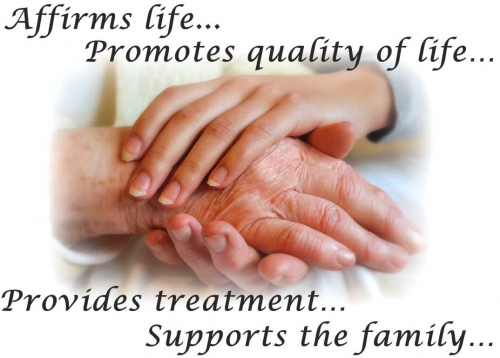